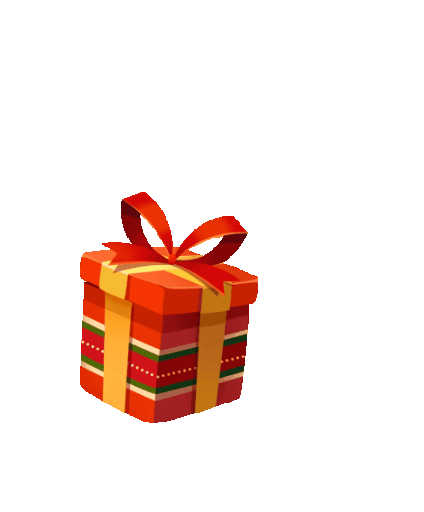 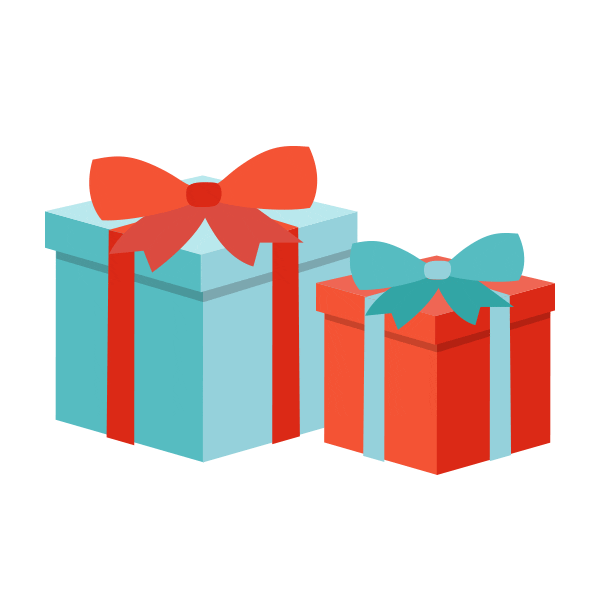 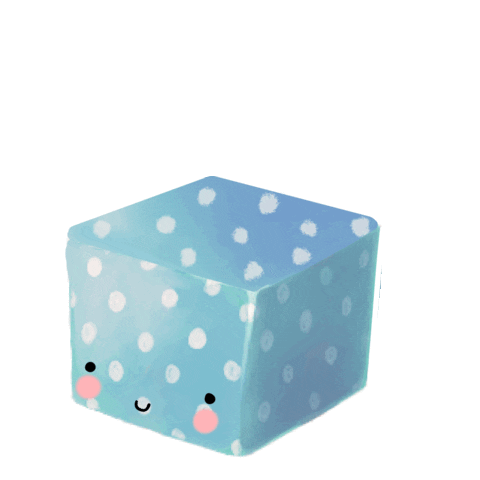 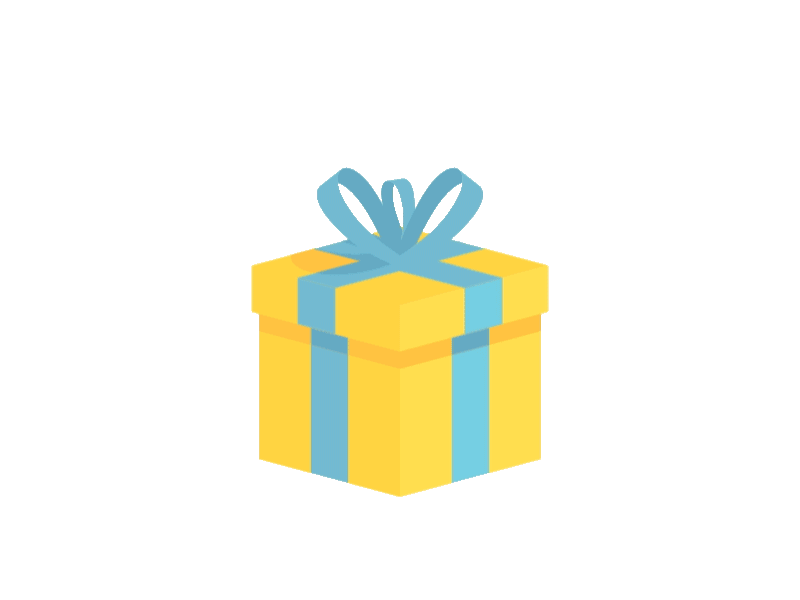 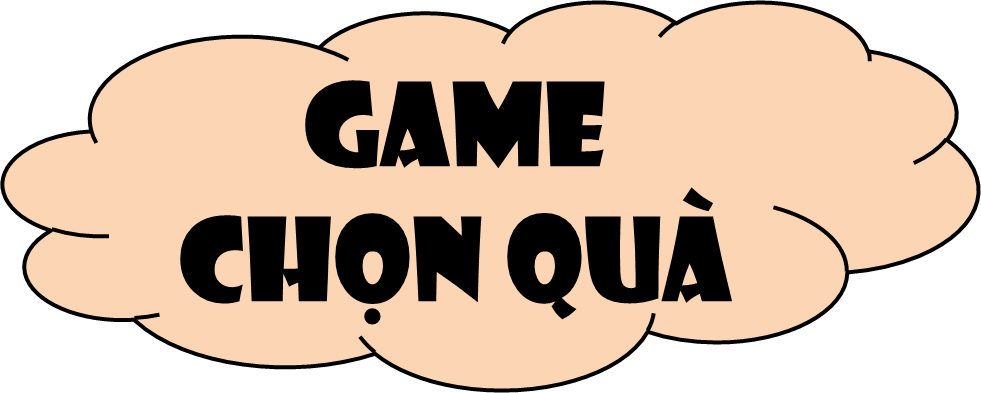 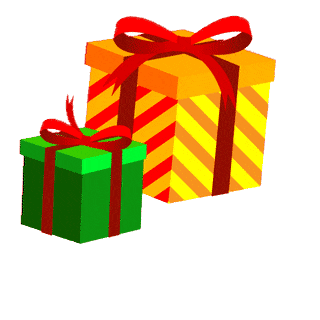 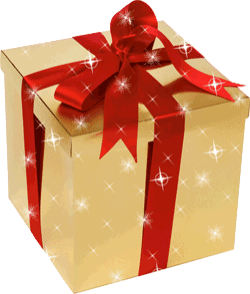 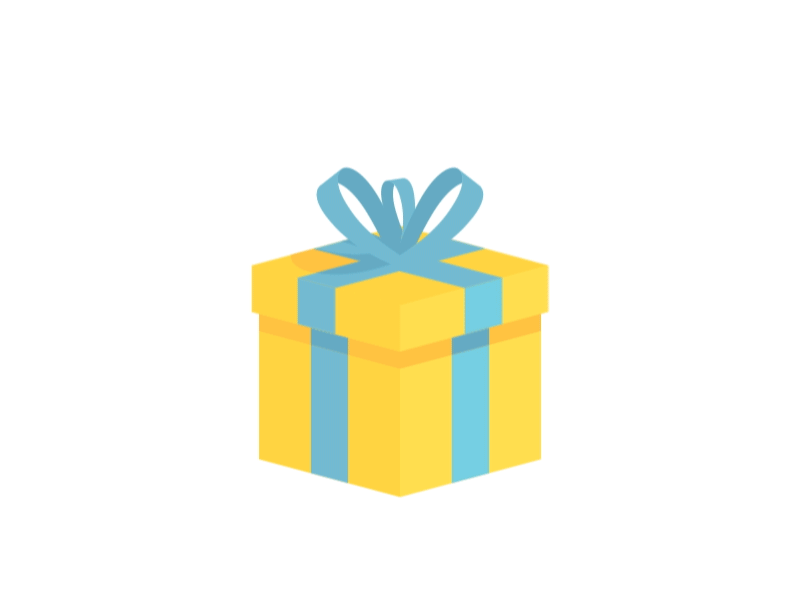 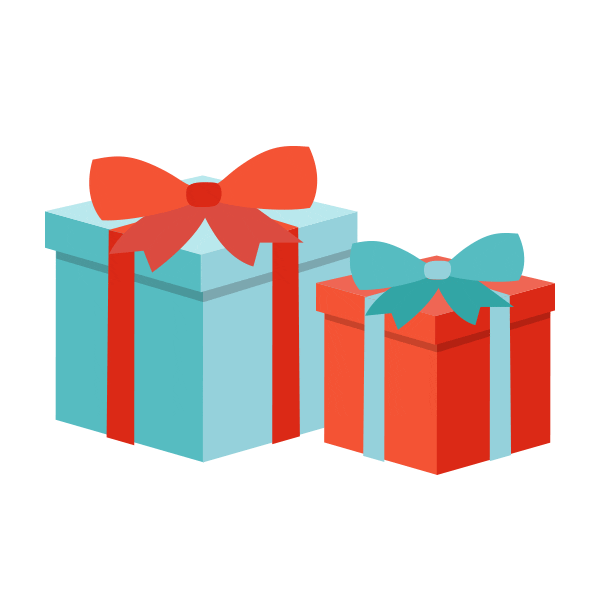 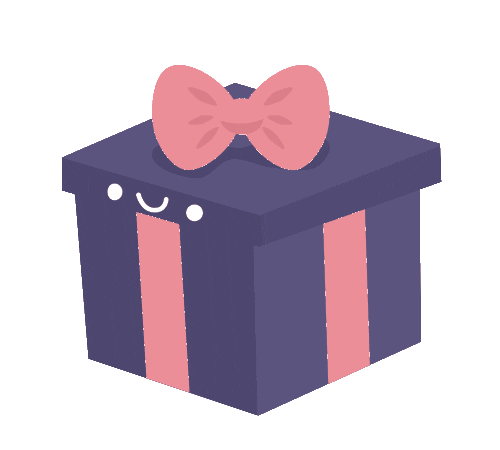 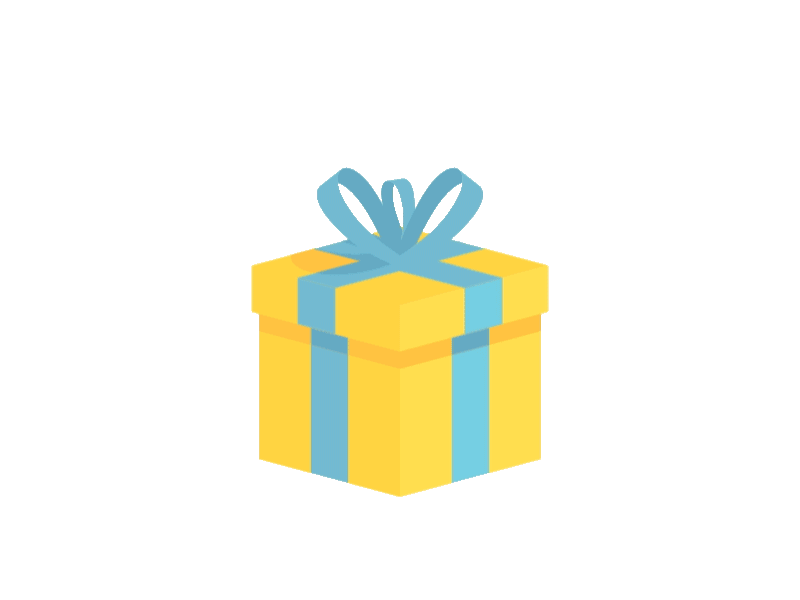 Đi tới bài học
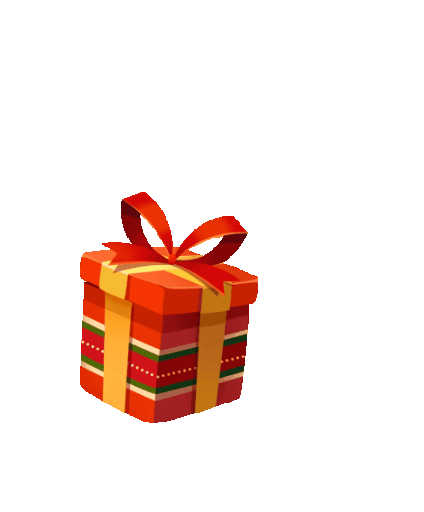 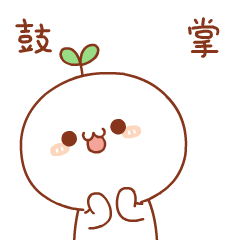 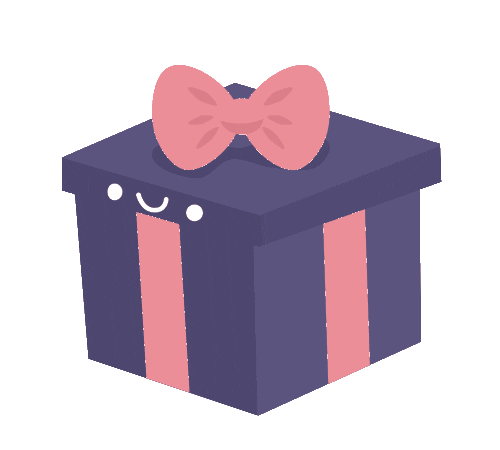 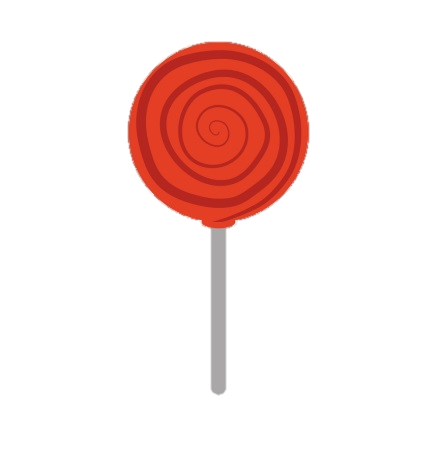 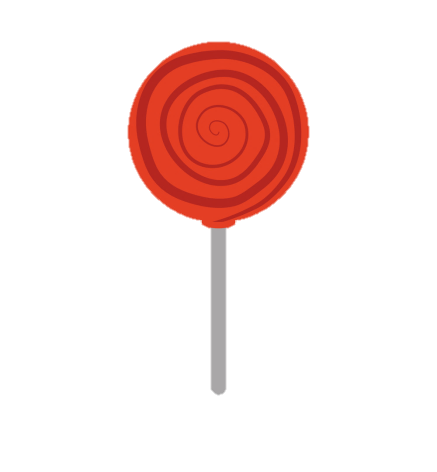 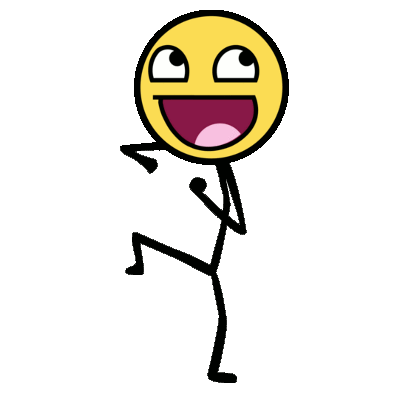 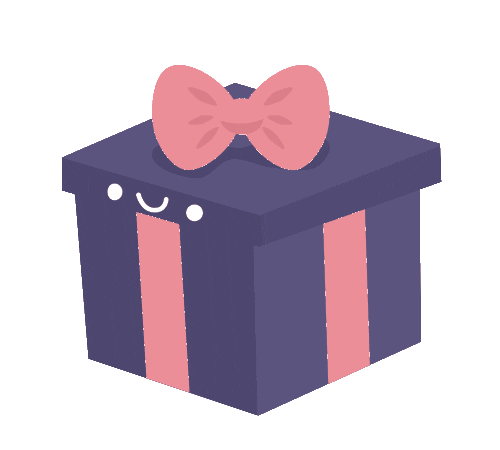 Hôm nay là thứ hai ngày 5 thì ngày mai là thứ ….. ngày …..
Hôm nay là thứ hai ngày 5 thì ngày mai là thứ ba ngày 6.
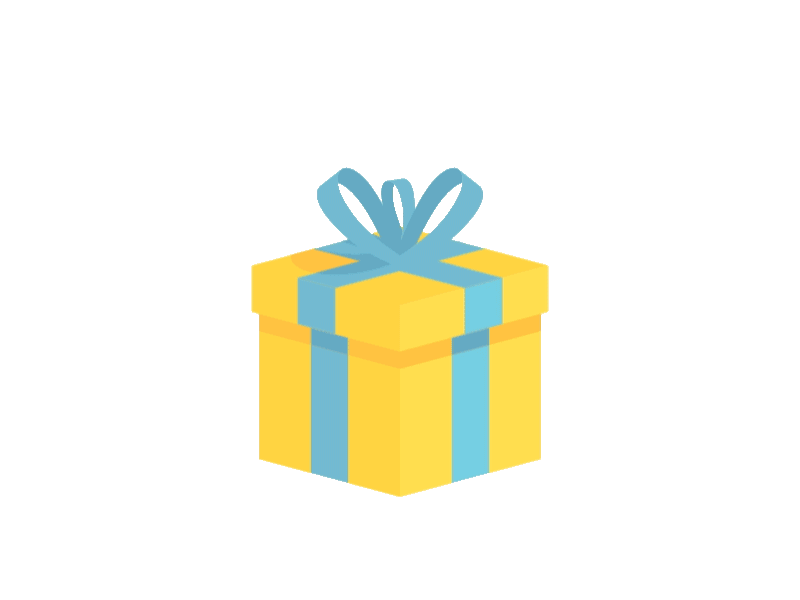 Đồng hồ chỉ mấy giờ?
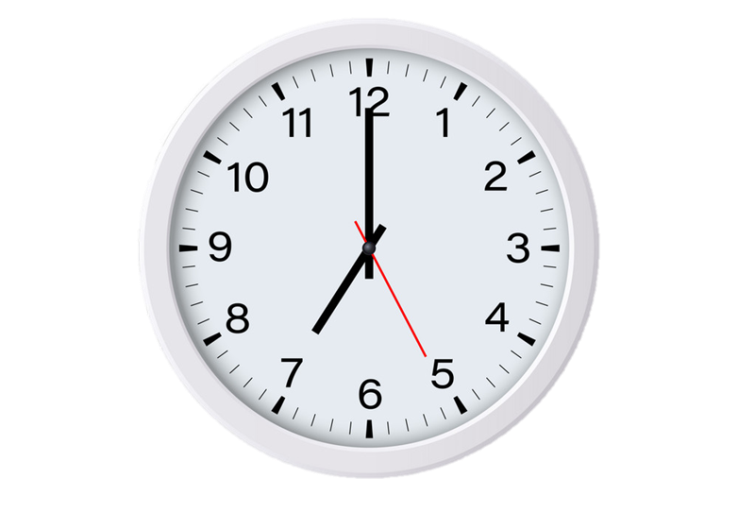 7 giờ
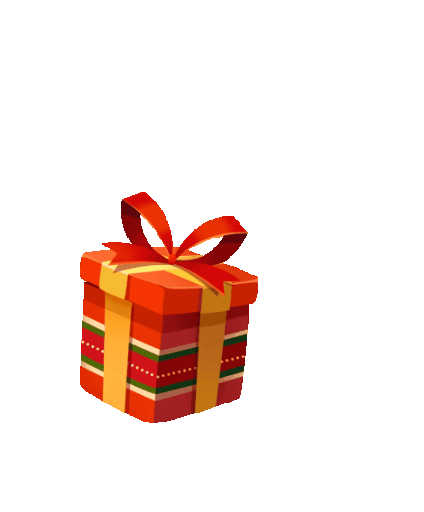 Nêu tên ngày còn thiếu
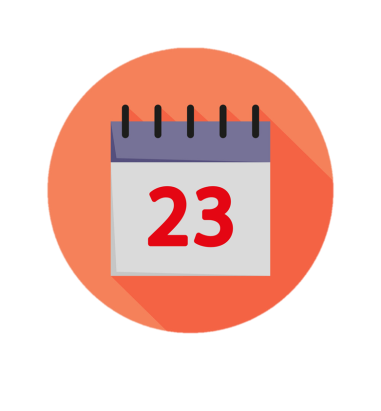 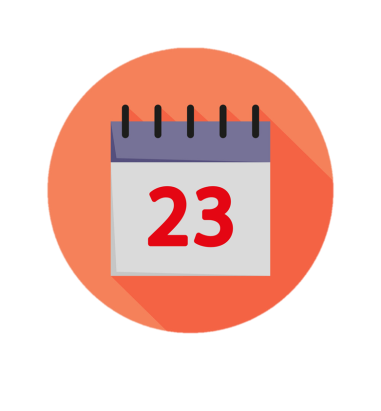 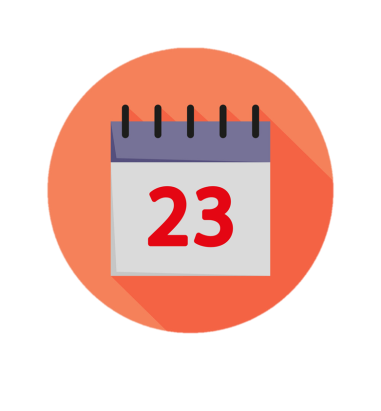 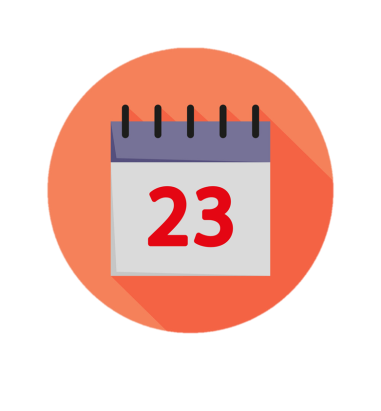 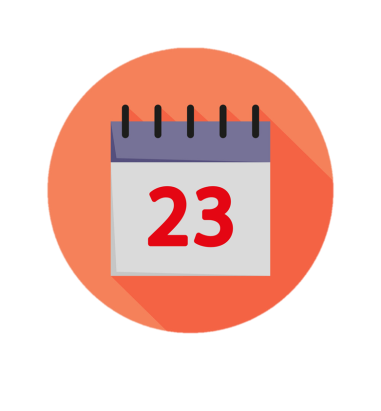 Thứ tư
Thứ hai
Thứ ba
Thứ năm
Thứ sáu
THỜI GIAN. GIỜ VÀ LỊCH
Chủ đề9
LUYỆN TẬP
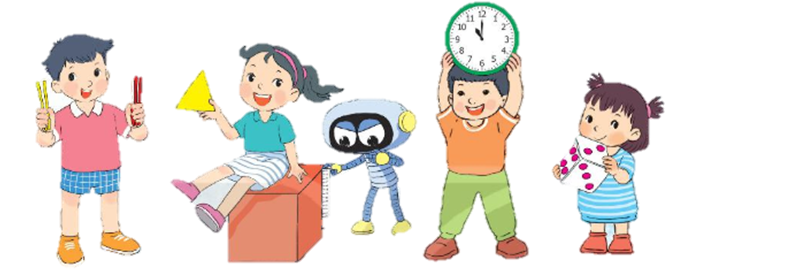 Trang 82/SGK
Rùa và thỏ.
Em hãy quan sát các bức tranh và trả lời.
1
a) Rùa và thỏ xuất phát lúc mấy giờ?
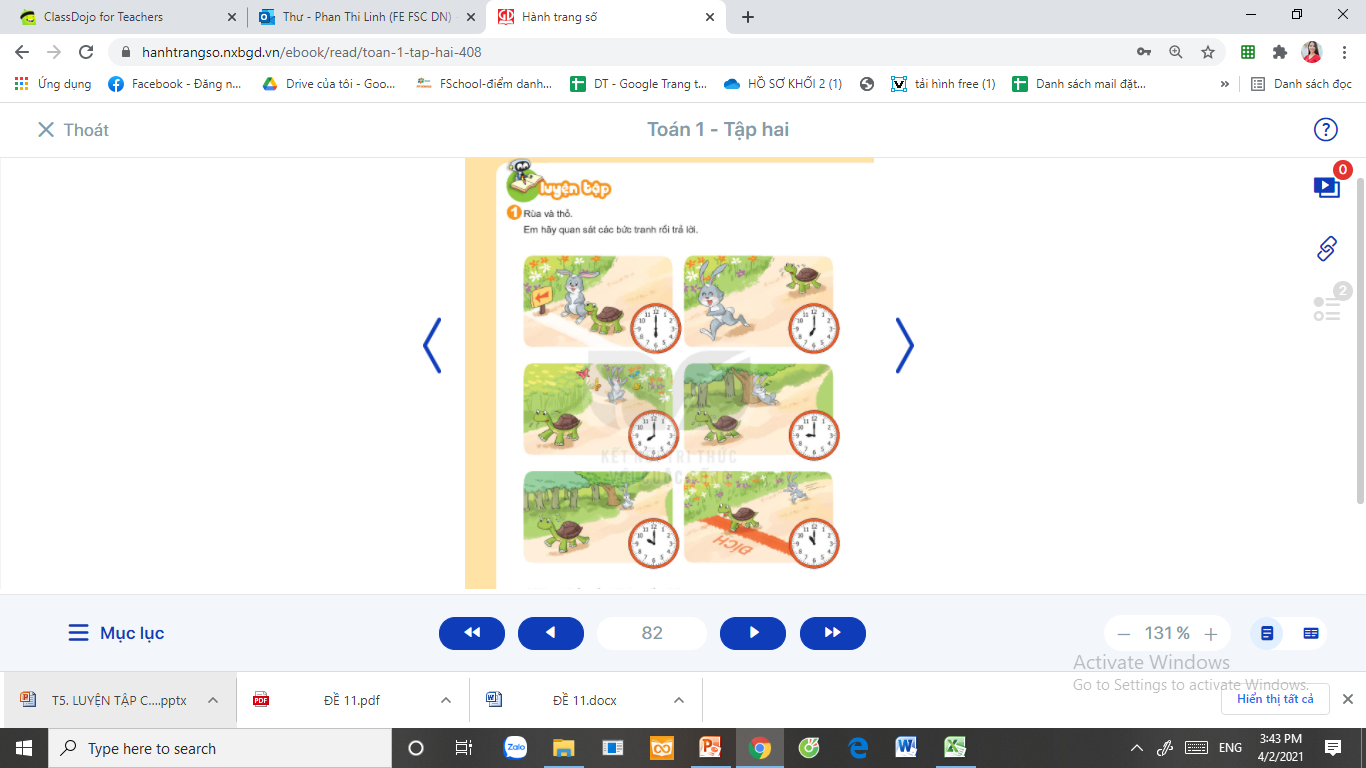 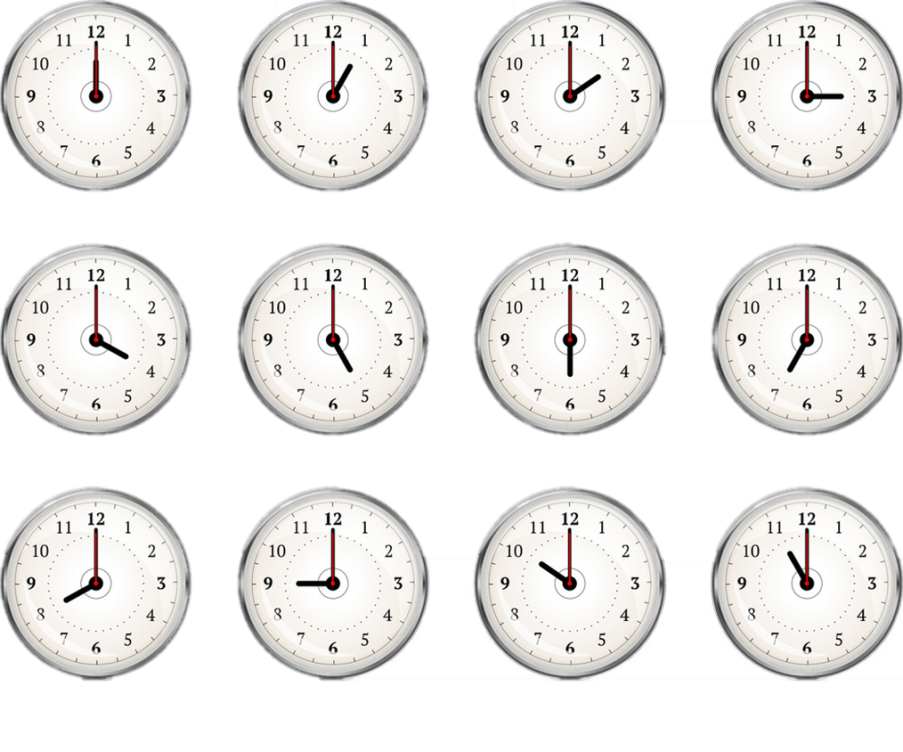 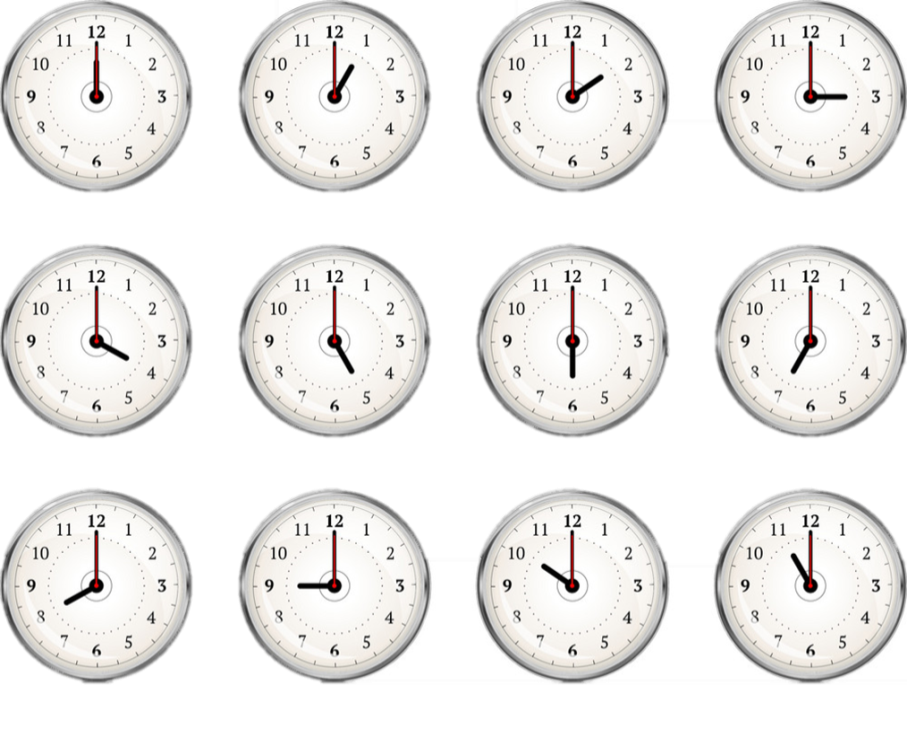 b) Thỏ bắt bướm lúc mấy giờ?
c) Thỏ ngủ quên lúc mấy giờ?
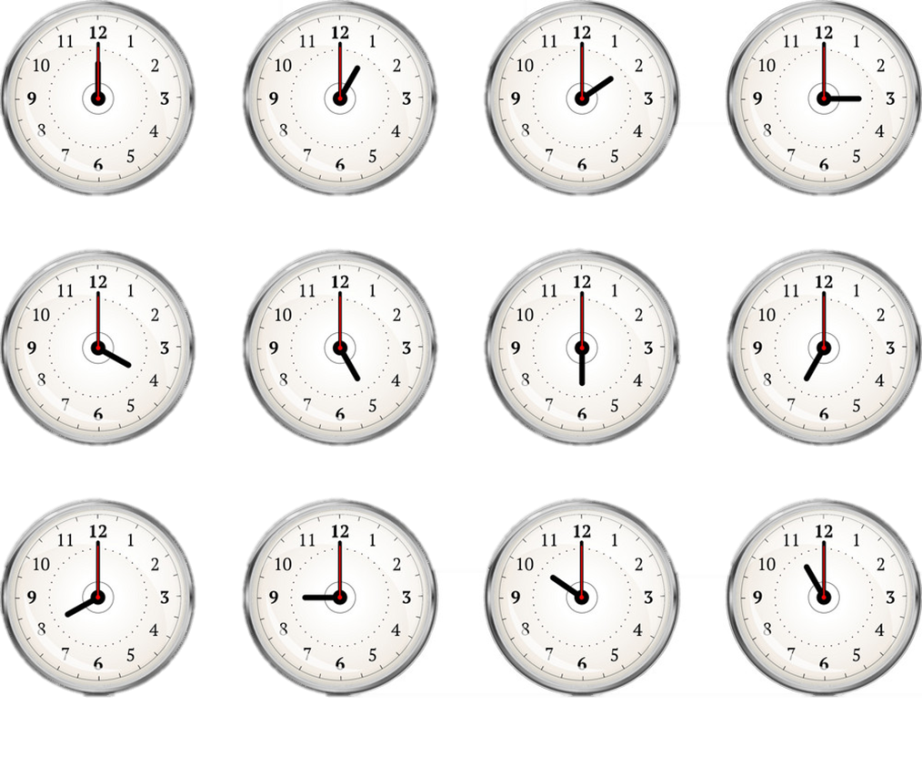 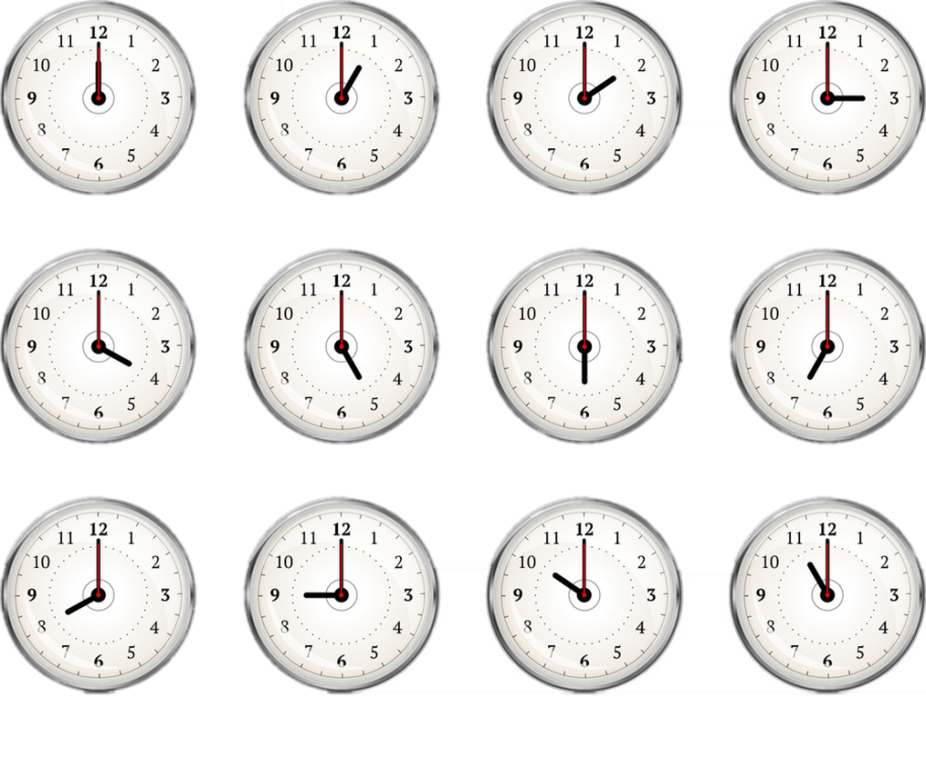 d) Rùa về đích lúc mấy giờ?
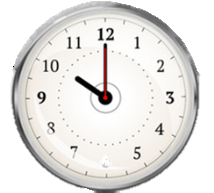 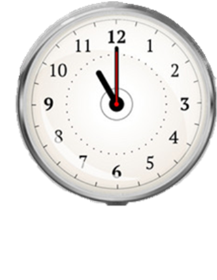 Quan sát tranh và bảng thông tin chuyến bay rồi trả lời.
2
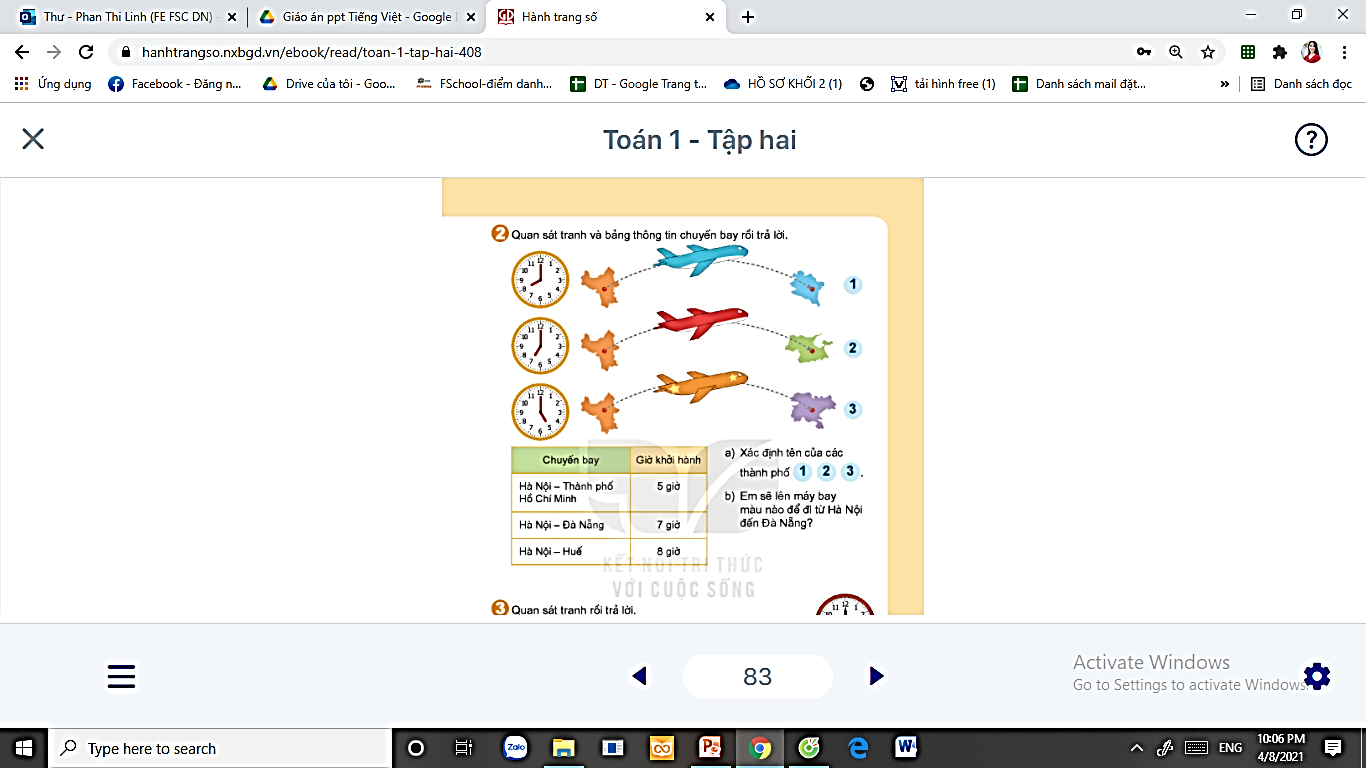 a) Xác định tên của các thành phố                     .
1
2
3
b) Em sẽ lên máy bay màu nào để đi từ Hà Nội đến Đà Nẵng?
Quan sát tranh rồi trả lời.
3
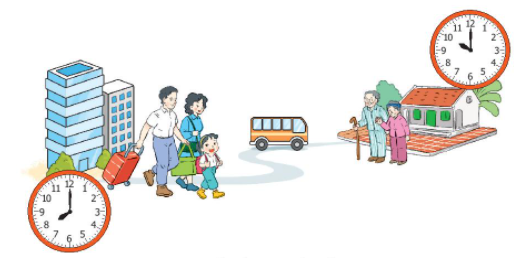 Gia đình bạn Mai đi từ nhà về đến quê hết mấy giờ?
Dặn dò:
             - Xem lại bài đã học
             - Hoàn thành vở bài tập 
             - Chuẩn bị bài: Luyện tập chung trang 84